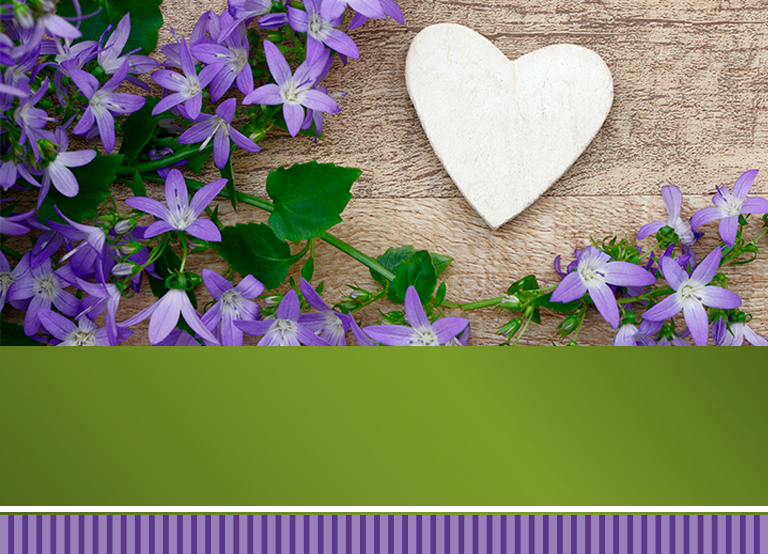 Fedezzük fel a SZERETETETÉLETÜNKBEN!Készítette: Heather-Dawn Small
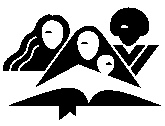 Generálkonferencia Női Szolgálatok Osztálya
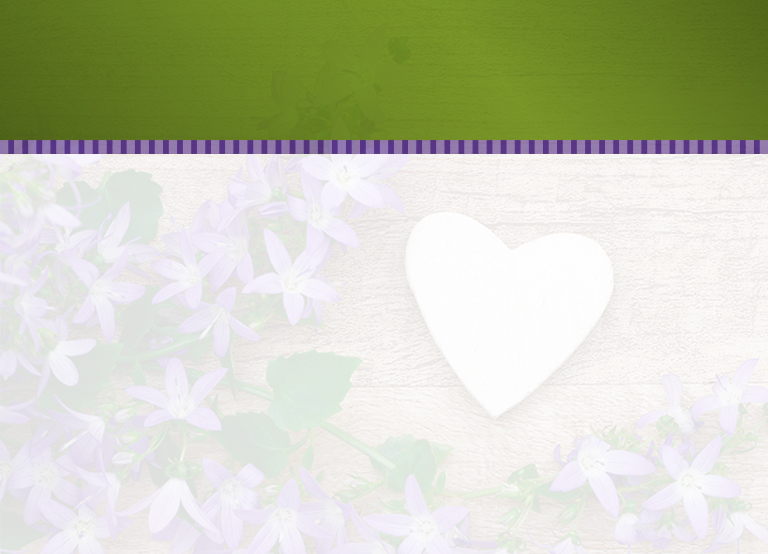 Examples of Journaling
„Jézus, lelkem szerelme,
Hadd meneküljek Hozzád!
Míg zúg vihara ereje,
Ádáz hullám hogyha bánt.
Védj meg, rejts el, Megváltóm!
Hisz’ éltem csak küzdelem!
Vezéreljed hithajóm,
Míg majd mennybe érkezem!”
Charles Wesley
[Speaker Notes: Fedezzük fel a szeretetet életünkben!
 
„Jézus, lelkem szerelme,Hadd meneküljek Hozzád!Míg zúg vihara ereje,Ádáz hullám hogyha bánt.Védj meg, rejts el, Megváltóm!Hisz’ éltem csak küzdelem!Vezéreljed hithajóm,Míg majd mennybe érkezem!”
Charles Wesley]
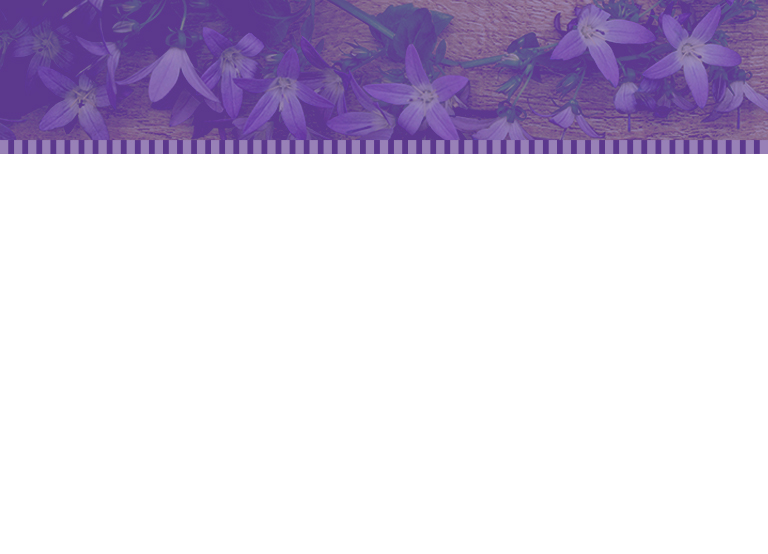 Példák a naplóírásra:
Dávid, a zsoltáros: 23., 40., 70. Zsoltárok
Más zsoltárírók: 71., 74., 89. zsoltárok
Pál apostol írásai, nemcsak utazásainak eseményeiről, hanem küzdelmeiről is: Róm 7:7-25
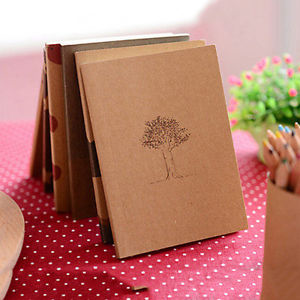 [Speaker Notes: Példák a naplóírásra:
Dávid, a zsoltáros: 23., 40., 70. Zsoltárok
Más zsoltárírók: 71., 74., 89. zsoltárok
Pál apostol írásai, nemcsak utazásainak eseményeiről, hanem küzdelmeiről is: Róm 7:7-25]
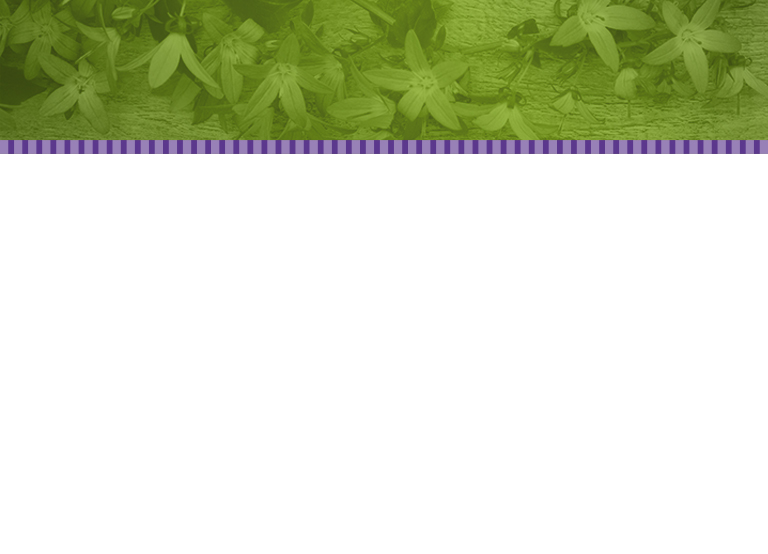 „Megtalálom azért magamban, ki a jót akarom cselekedni, ezt a törvényt, hogy a bűn megvan bennem. Mert gyönyörködöm az Isten törvényében a belső ember szerint; De látok egy másik törvényt az én tagjaimban, mely ellenkezik az elmém törvényével, és engem rabul ád a bűn törvényének, mely van az én tagjaimban. Óh én nyomorult ember! Kicsoda szabadít meg engem e halálnak testéből? Hálát adok Istennek a mi Urunk Jézus Krisztus által. Azért jóllehet én az elmémmel az Isten törvényének, de testemmel a bűn törvényének szolgálok.”
(Róm 7:21-25. v.)
[Speaker Notes: „Megtalálom azért magamban, ki a jót akarom cselekedni, ezt a törvényt, hogy a bűn megvan bennem. Mert gyönyörködöm az Isten törvényében a belső ember szerint; De látok egy másik törvényt az én tagjaimban, mely ellenkezik az elmém törvényével, és engem rabul ád a bűn törvényének, mely van az én tagjaimban. Óh én nyomorult ember! Kicsoda szabadít meg engem e halálnak testéből? Hálát adok Istennek a mi Urunk Jézus Krisztus által. Azért jóllehet én az elmémmel az Isten törvényének, de testemmel a bűn törvényének szolgálok.”
(Róm 7:21-25. v.)]
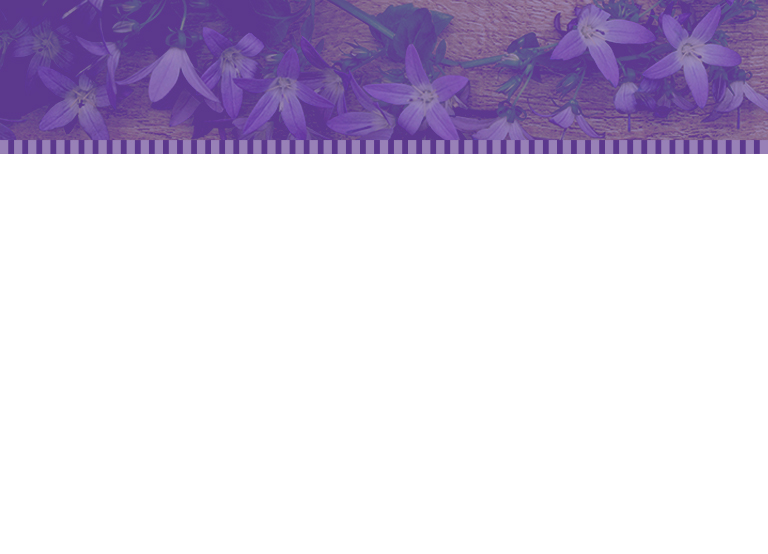 Miért vezessünk naplót?
Változatossá teszi mennyei Atyánkkal való kommunikációnkat.
Legmélyebb érzéseink kifejezésére.
Dokumentálhatjuk vele Istennel járásunk állomásait.
Hogy megörökítsük imáink megválaszolását. 
Segítségül a Biblia tanulmányozásához.
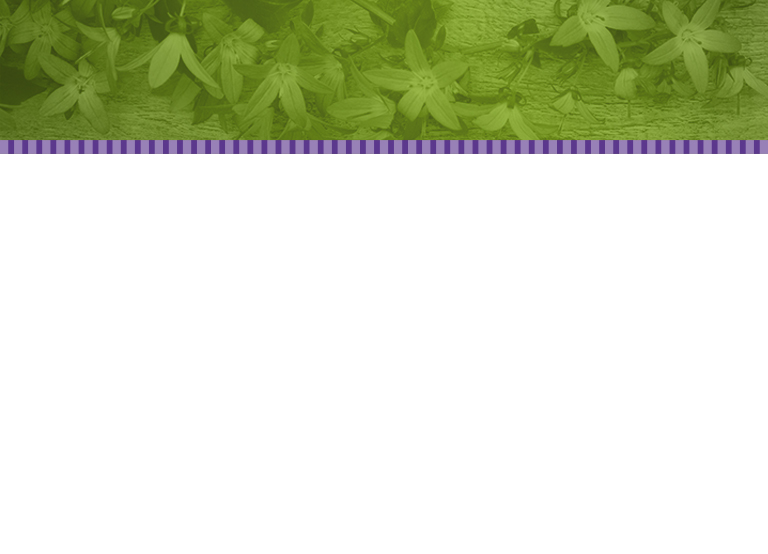 Miért vezessünk naplót?
Hogy felsoroljuk áldásainkat és örömeinket.                                                          (Öröm-napló, Áldás-napló, Hálaadó napló)
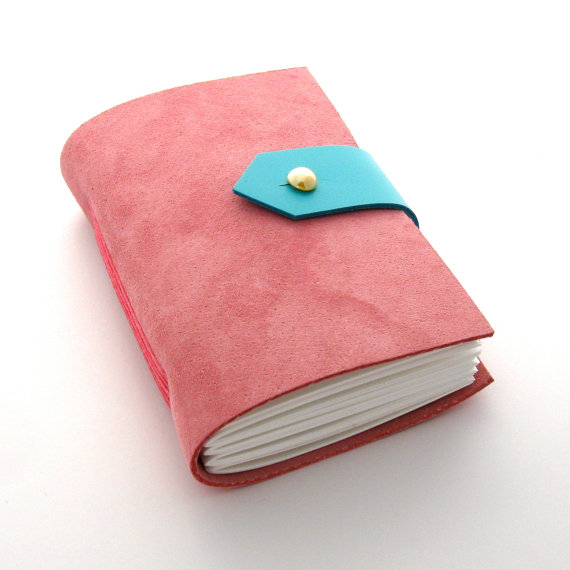 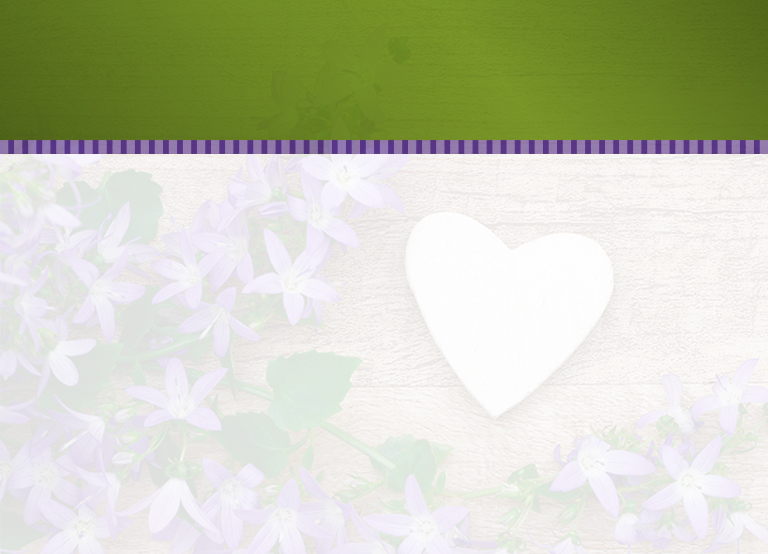 „Uram, vedd a szívemet, mert én magam nem tudom odaadni!  A szívem a Tied, tartsd meg tisztán, 
mert én nem tudom megőrizni! Ments meg akkor is, 
ha ellenállok; ha gyenge vagyok; ha Téged nem tükrözlek! Alakíts, formálj, emelj fel abba a tiszta,
szent légkörbe, ahol szereteted gazdag árja átjárhatja lelkem!”

(Krisztus példázatai 159.o.)
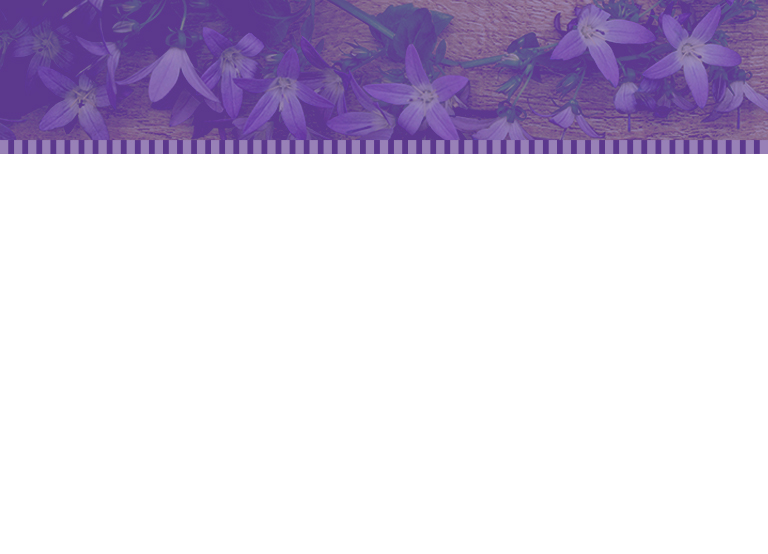 A naplóírás módjai
Írhatunk levelet Istennek életünk eseményeiről.
Írásba foglalhatjuk imádságainkat.
Leírhatjuk gondolatainkat hitbéli olvasmányainkról. 
Igényelhetjük a Biblia ígéreteit. (Az imádkozás ABC-je: kérni, hinni, igényelni)
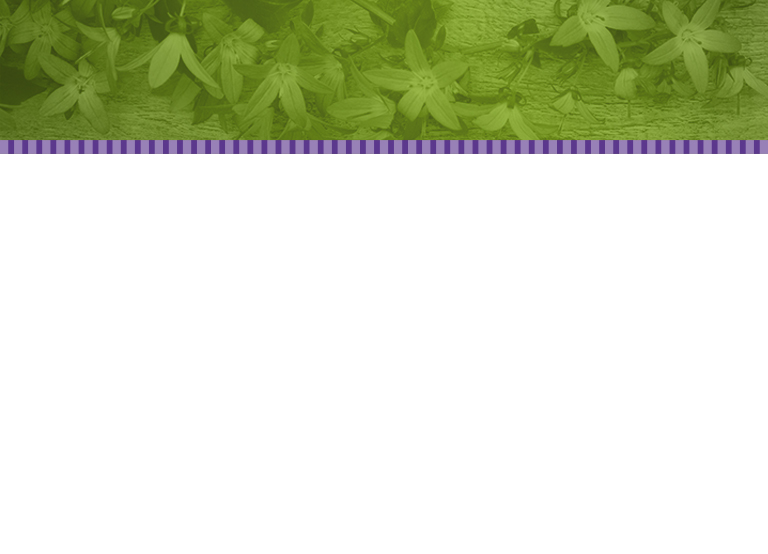 A naplóírás módjai
Egy igeszakasz kutatásának és a hozzá tartozó hivatkozások leírása.
Igehirdetések, hitbéli beszélgetések során támadt benyomásaink leírása.
Párbeszéd Istennel. Tetteink: dicsőítés, bűnvallás, hálaadás, könyörgés. Imádság: dicsőítés, bűnbánat, kérés, önátadás. (A „szentély-imádság”: 1. dicsőítés,2. bűnvallás, 3. az Úr által lemosva, megtisztulva, 4. a Szentlélek által megkeresztelve, 5. megerősödve a mindennapi kenyér, az ige által, 6. közbenjárás, 7. a közeli kapcsolat megtapasztalása.)
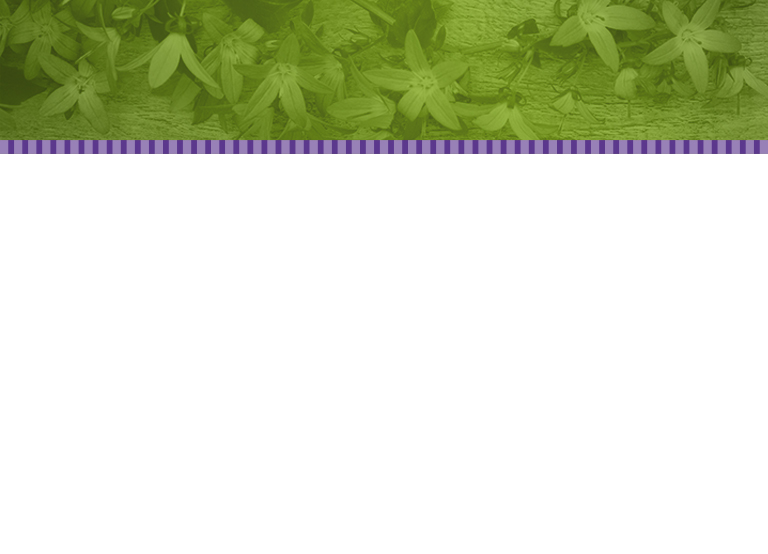 A naplóírás módjai
Különböző naplófajták: csendesség-napló, gyülekezeti napló, zsebnapló, éjjeliszekrény-napló…
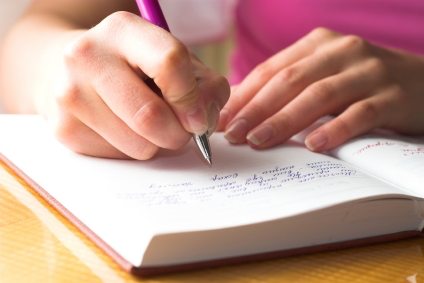 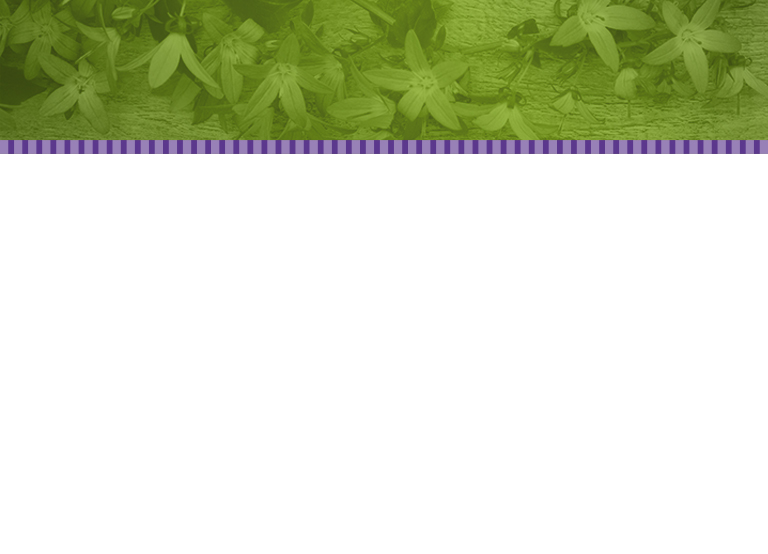 A csend
Az Ő végtelen szeretete csendes, nyugodt... 
és én, ki szeretetének és gondoskodásának 
bizonyítékait kerestem,  (hogy Ő létezik,  
és ott van velem) most már tudom, hogy ebben a szelíd, nyomasztó csendben, 
ebben a szívdobbanást is hallató nyugalomban, 
ebben a fájó ürességben Ő nagyon szeret engem  

(Ruth Bell-Graham)
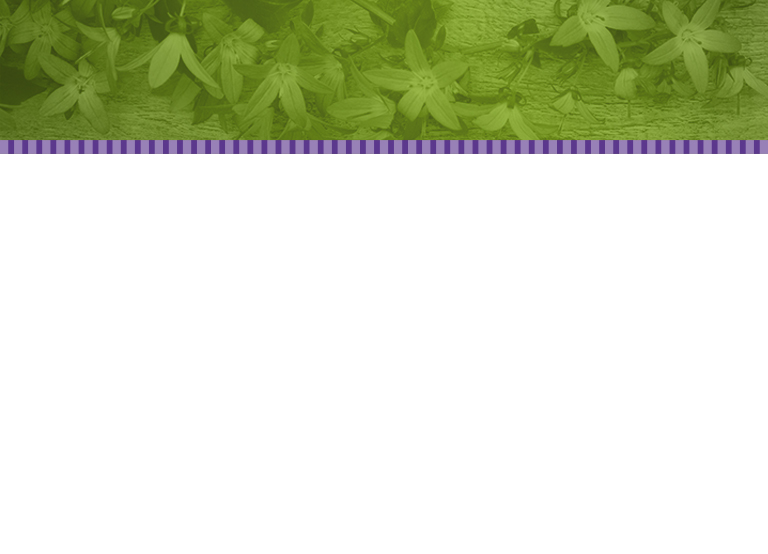 A naplóírás eszközei – bármilyen jegyzetfüzet, toll, ceruza, szövegkiemelő, számítógép, a Bibliánk, vagy a konkordanciánk.
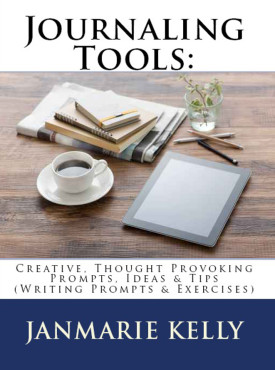 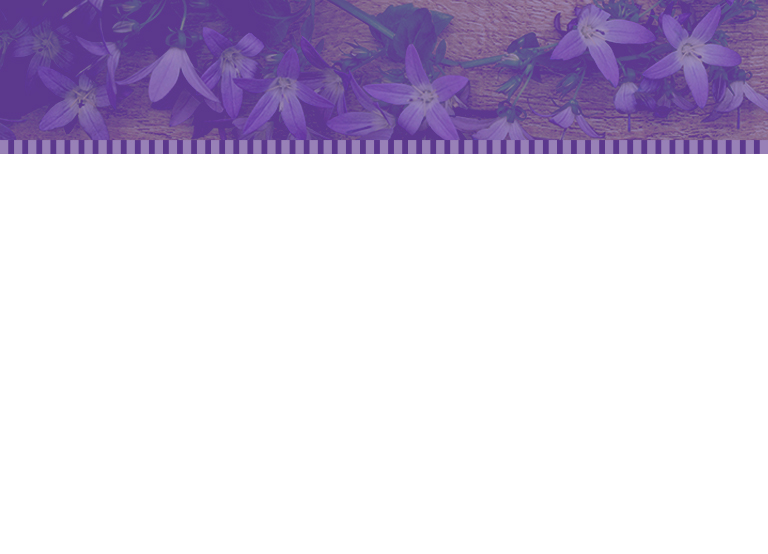 Istennel szerzett tapasztalataink megörökítése
SZÁNJUNK RÁ IDŐT!Időt szánunk a tanulásra, étkezésre, kikapcsolódásra és az alvásra, lelkünk szükségleteit azonban figyelmen kívül hagyjuk. Hitmélyítő foglalkozásunkra meghatározott időt kell szánnunk! Az időtartam egyénenként változó lehet, ám a minőségének azonosnak kell lennie.
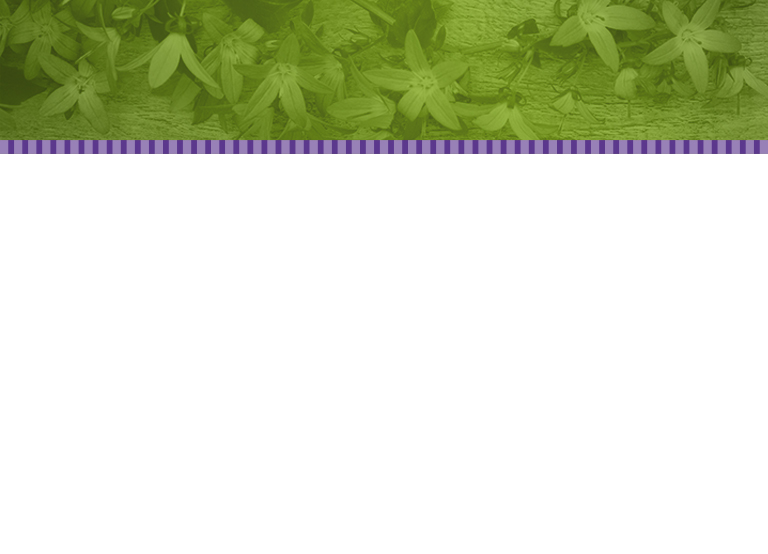 KERESSÜNK EGY NYUGODT HELYET! Az elcsendesedésre szánt helynek meg kell felelnie a célnak. Akkor válik leginkább javunkra a csendességben töltött idő, ha minden mást kizárunk az elménkből. 
CSENDESÍTSÜK LE SZÍVÜNKET! Megfelelő lelkiállapotban járuljunk oda! Teljes belső nyugalomra van szükség. „Csendesedjetek és ismerjétek el, hogy én vagyok az Isten!” (Zsolt 46:11)
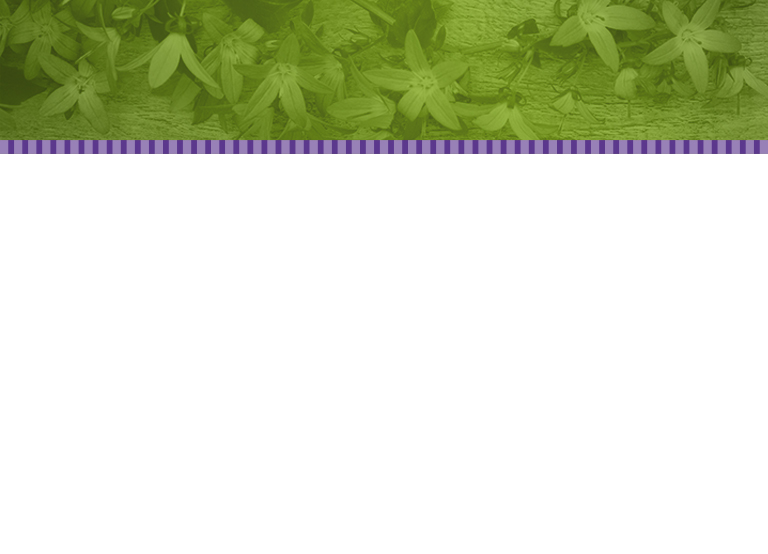 VÁGYJUNK AZ Ő JELENLÉTÉRE! A hőn áhító lélek felvidíttatik. Aki nem vár semmit, az nem is kap semmit.
LEGYEN CÉLUNK!Ez az idő lelkünk táplálására, Atyánkkal való kapcsolatunk fejlesztésére, önvizsgálatra és önmegújításra való.
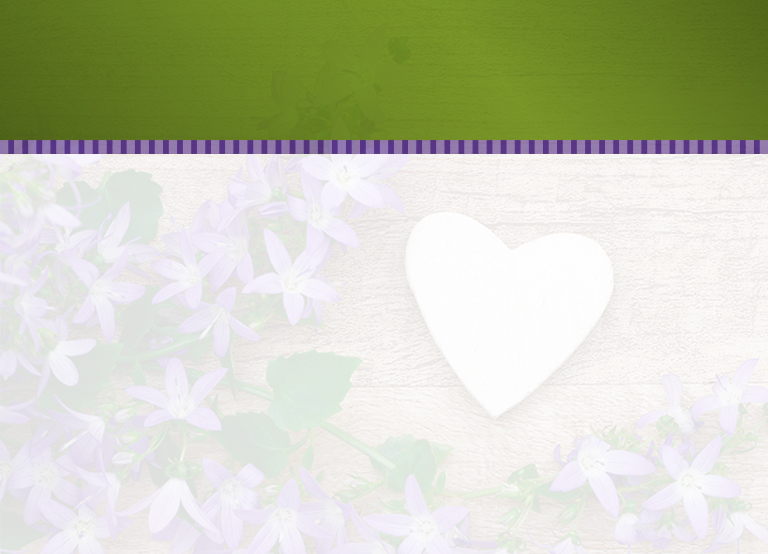 AZ IMÁDSÁG
„Szívünket feltárni Istennek, mint barátunknak, ez az ima.“
„Az ima nem Istent hozza le hozzánk, hanem bennünket emel fel őhozzá.” 
(Jézushoz vezető út 93.o)
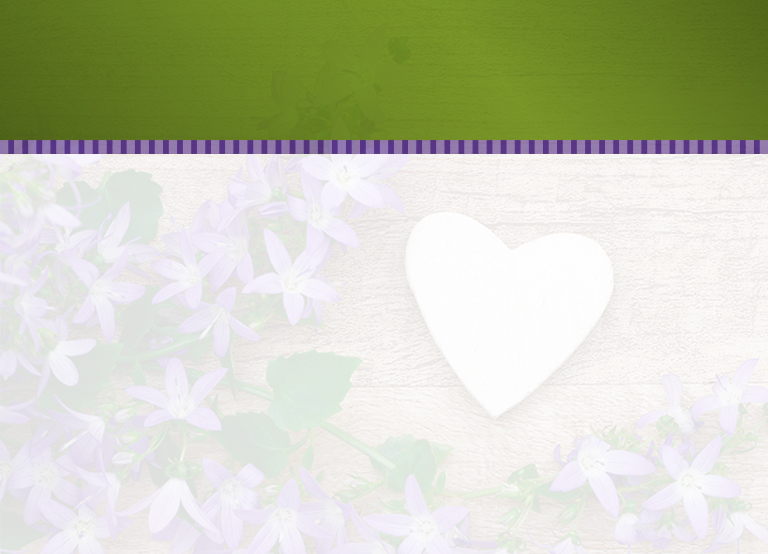 AZ IMÁDSÁG
„…a titkon való ima lelkünk lehelete, élete.” 
(Jézushoz vezető út 98.o.)

„Annyira közel juthatunk Istenhez, hogy minden váratlan megpróbáltatás alkalmával oly természetesen fordul hozzá szívünk, mint a virág a napfény felé.”  
(Jézushoz vezető út 99.o.)
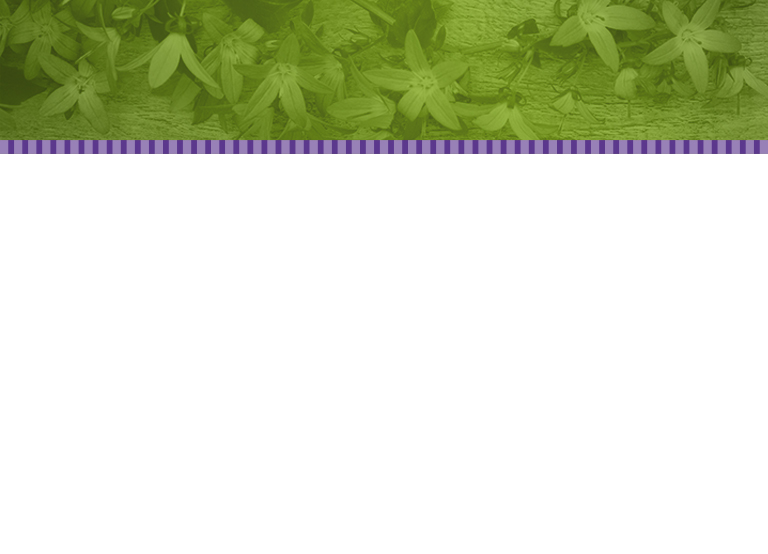 DICSŐÍTÉS ÉS HÁLAADÁS Zsoltár 107:8 
A TANULMÁNYOZÁS MÓDSZEREINaplóírás, megfogalmazás saját szavakkal, témakörök tanulmányozása (E.G. White imádságai, Dorothy könyvei)
TARTSUNK EGYENSÚLYT CSENDESSÉGÜNK IDEJÉN!Az Istennel való kapcsolat nem a teendőink listája, hanem tanulmányozás. Bibliaolvasás, naplóírás, odaadó figyelem.
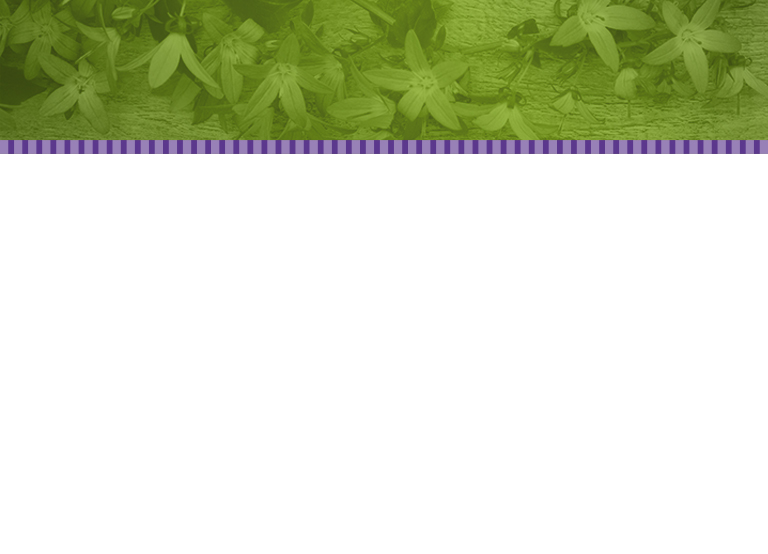 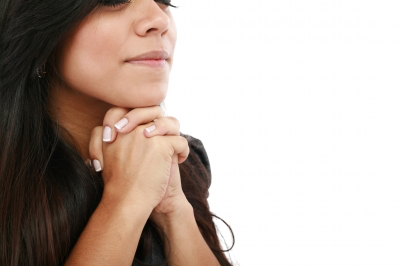 ADJUK ÁT NAPUNKAT ISTENNEK ÉS A TÖBBIT HAGYJUK ŐRÁ!     Engedjük, hogy Ő irányítsa napunkat! 
IDŐZZÜNK A KÚTFORRÁSNÁL!
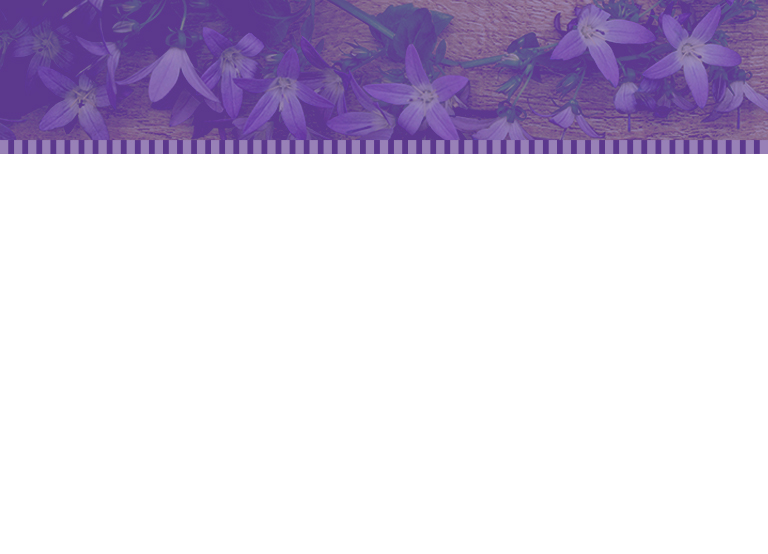 Összefoglalás – Az én imám Istenhez
Írjunk egy imádságot Istenhez! Beszéljük meg vele gondjainkat. Mit éreztünk, amikor legutóbb szólt hozzánk? Mit akart üzenni vele? Ezt csak magunknak írjuk, nem kell mással megosztanunk. 

(Dorothy Watts: Az értékes asszony c. szemináriumi anyagából)
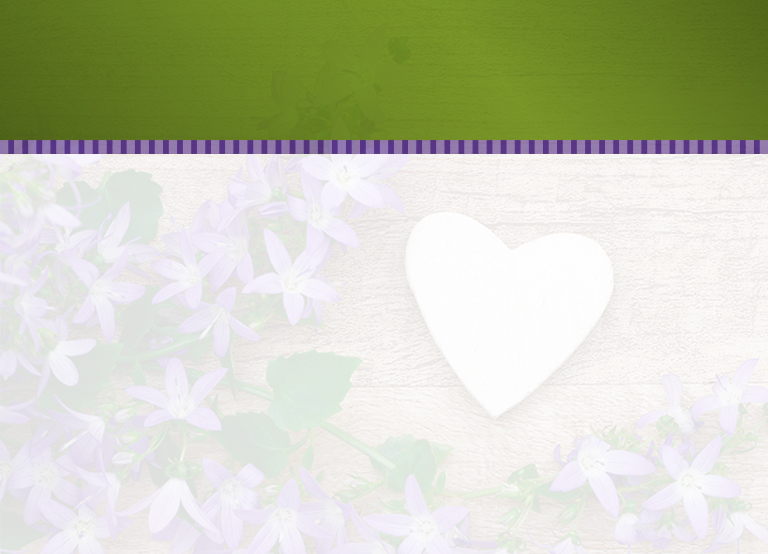 „Uram, Jézus, vedd az életem,
ami oly végtelenül értéktelen, 
tisztítsd meg, töltsd be fényeddel,  
hogy Érted, Neked ragyoghasson!”

Ruth Bell-Graham
[Speaker Notes: Ajánlott olvasmányok:
 
Ruthie Jacobsen: Az ígéreteken térdelve
Kay D. Rizzo: A dicsőítés szárnyain
Tim Crosby, Ruthie Jacobsen és Lonnie Melashenko: Szenvedélyes imádság
Joyce Meyer: Az egyszerű imádság ereje
E,G,White: Az imádság
Dorothy Eaton Watts: Az imádság országa
Dorothy Eaton Watts: Az imádság kincsei
Carol Johnson Shewmake: Érezni jelenlétét, hallani a hangját]